CSCE 689: Special Topics on Algorithms for Big Data
September 27, 2023
Previously: Misra Gries
Misra Gries
Misra Gries
Misra Gries
Insertion-Deletion Streams
Insertion-Deletion Streams
Database Management: In database management, insertion-deletion streams are used to track changes made to the database over time


Transaction logs often utilize this concept to record insertions and deletions to ensure data integrity and support features like rollbacks and recovery
Insertion-Deletion Streams
Version Control Systems: Insertion-deletion streams track changes made to files, enabling users to see what has been added (inserted) or removed (deleted) in each version

Crucial for collaboration and managing software development projects, central to version control systems
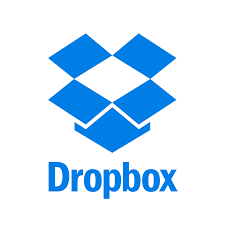 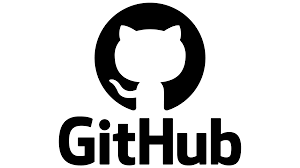 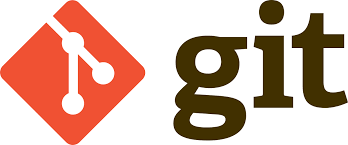 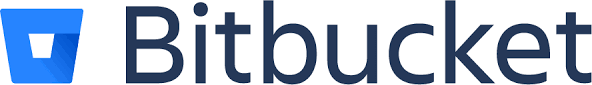 Insertion-Deletion Streams
Traffic Flow and Transportation Systems: Insertion-deletion streams are used to analyze traffic patterns and changes in transportation systems
This helps in optimizing traffic flow, managing congestion, and improving transportation infrastructure
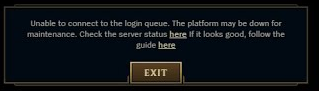 Frequent Items on Insertion-Deletion Streams
CountMin
CountMin
CountMin
CountMin
CountMin
CountMin
CountMin
CountMin
CountMin
CountMin
CountMin
CountMin
CountMin
CountMin
CountMin
CountMin
CountMin
CountMin Error Analysis
CountMin Error Analysis
CountMin Error Analysis
CountMin Error Analysis
CountMin Error Analysis
CountMin Error Analysis
CountMin Error Analysis
CountMin Error Analysis